Escuela NORMAL DE EDUCACIÖN PREESCOLAR
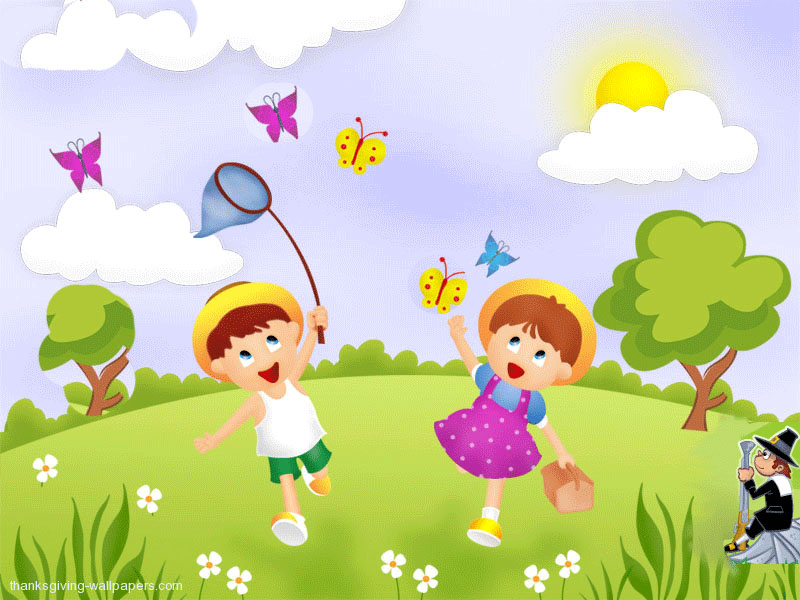 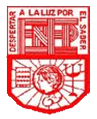 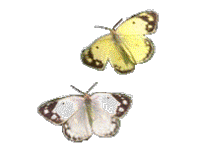 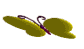 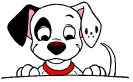 ENERO 2016
ROCIO ANAYARI 
SALAZAR ROSALES
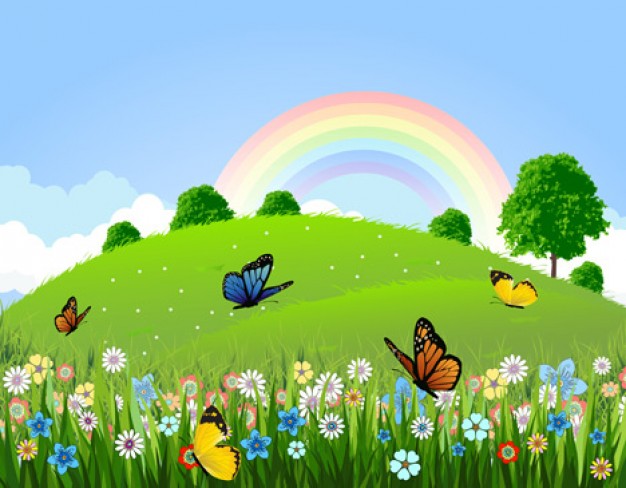 CONOCIENDO LAS PARTES DE MI CUERPO
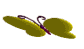 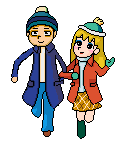 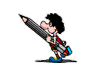